«Развитие межполушарного взаимодействия у детей  дошкольного возраста через использование разнообразных дидактических пособий.»                        Подготовила: педагог-психолог                                                                                                 МБДОУ «Детский сад №98 «Загадка»                                                        Жданова А.А.
Цель:  Создание условий для улучшения взаимодействия в работе правого и левого полушарий через использование специально разработанных заданий, выполняя которые ребёнок задействует правую и левую руки.
Основные задачи:
- улучшение мыслительной деятельности ребёнка,
- синхронизация работы полушарий,
- повышение устойчивости внимания,
Кинезиологические упражнения
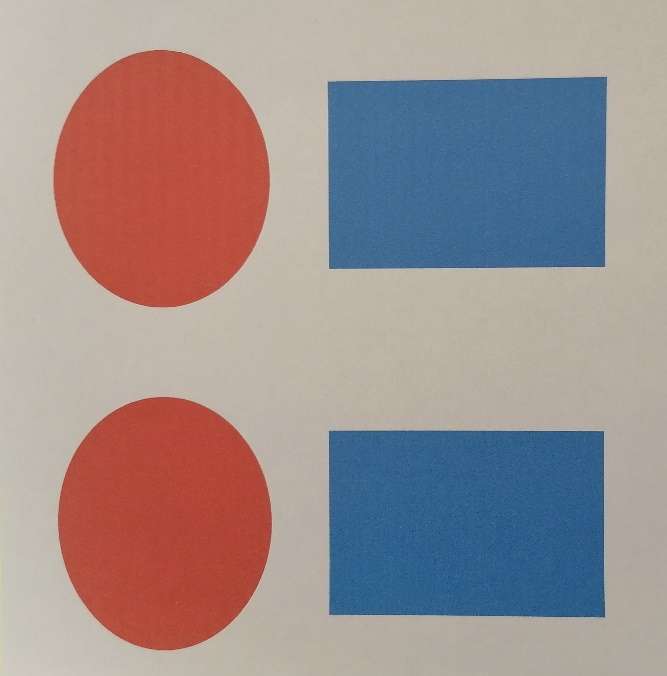 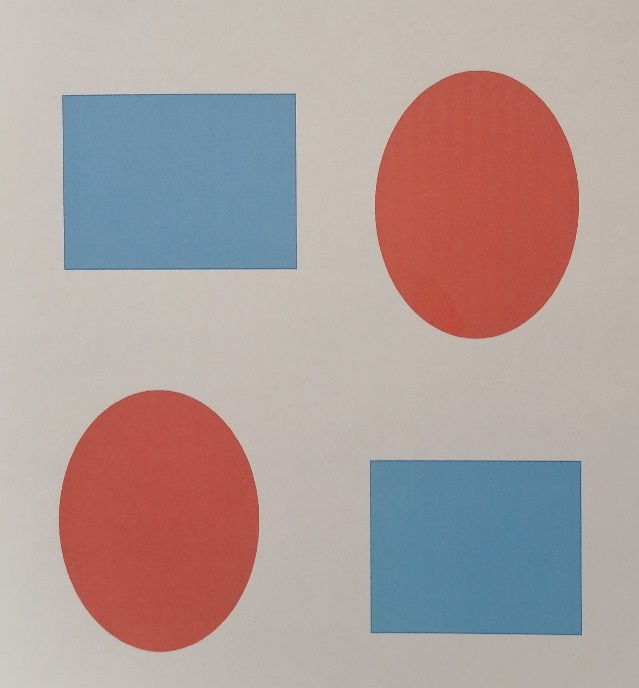 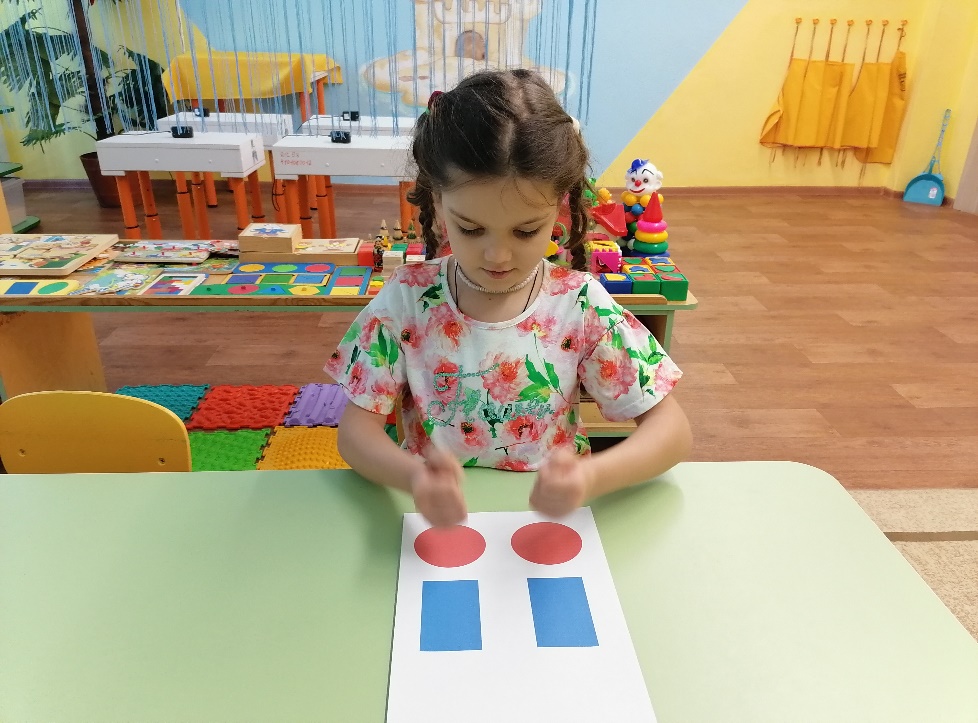 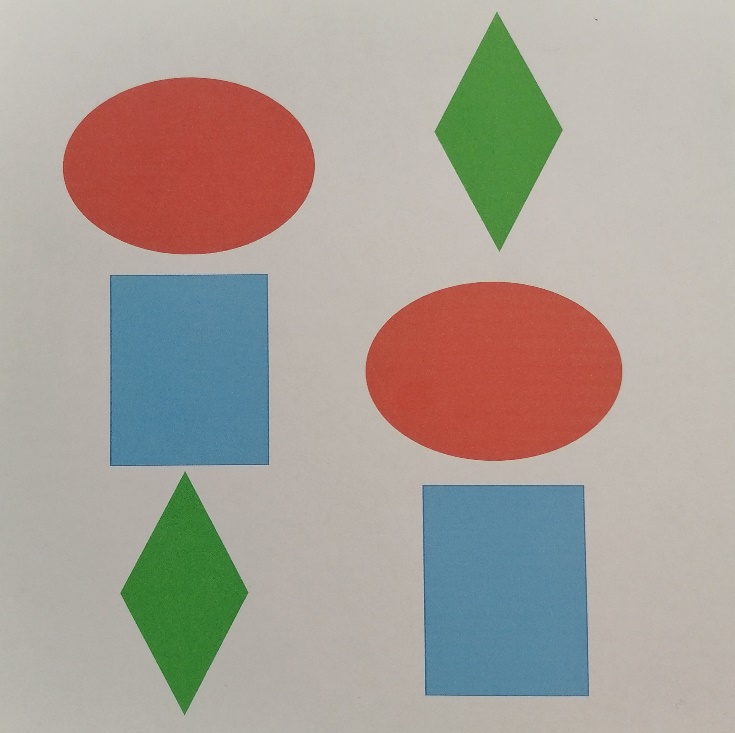 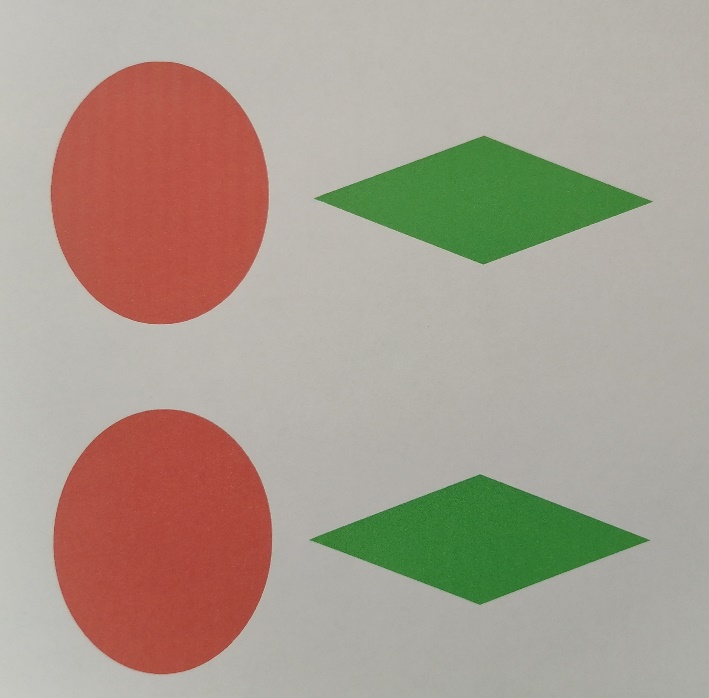 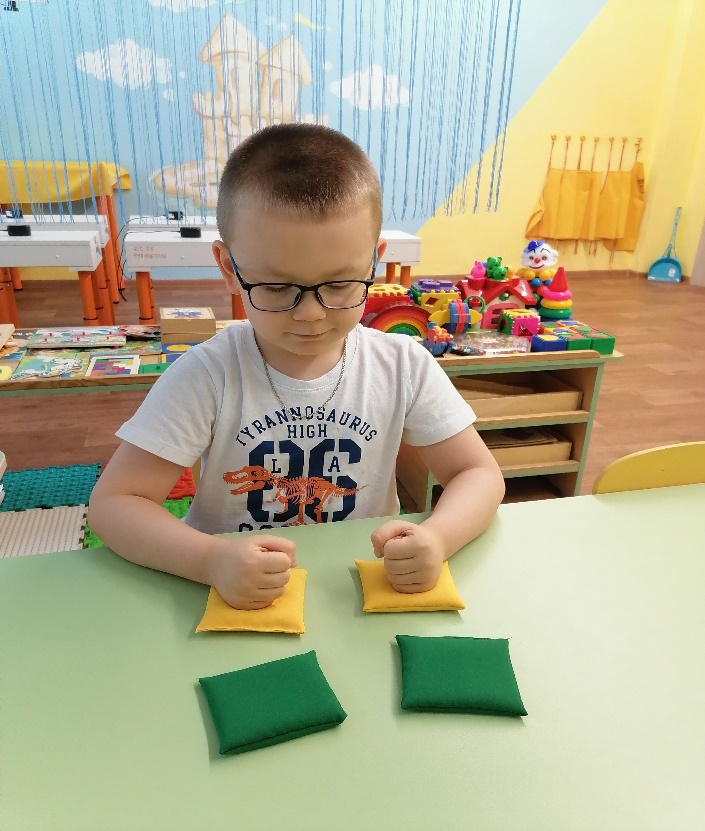 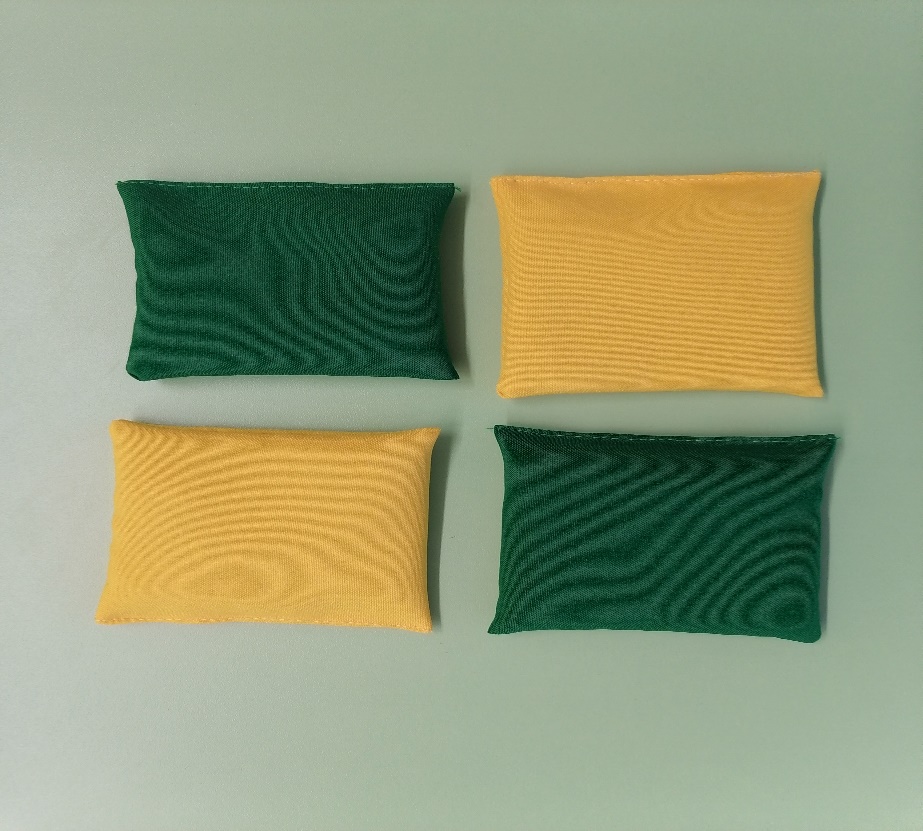 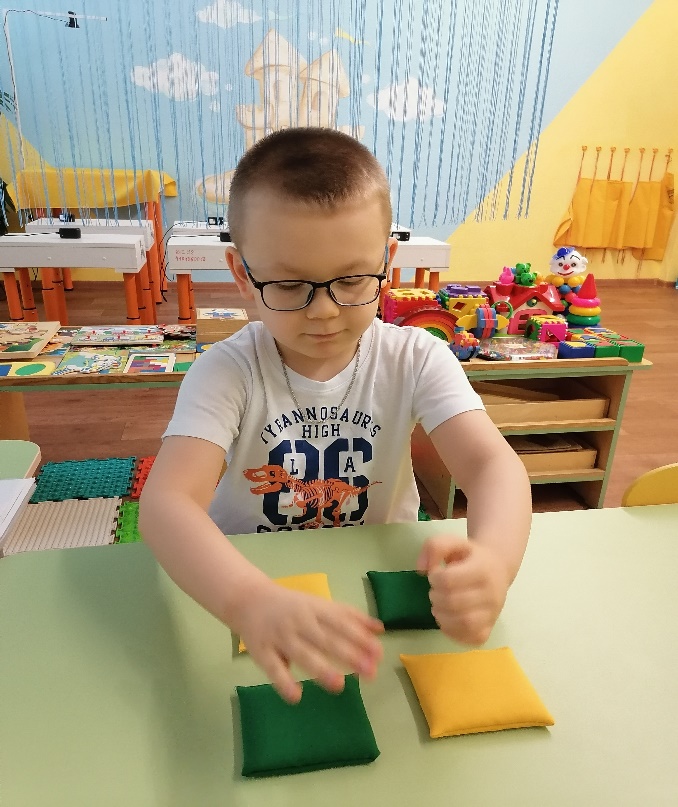 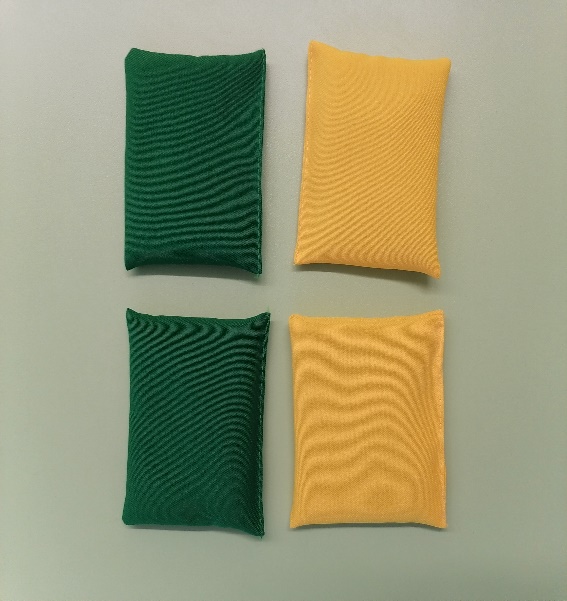 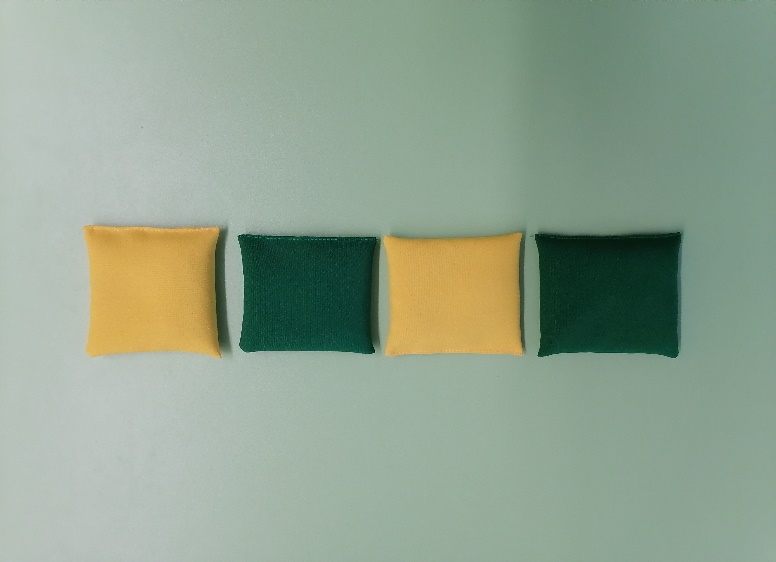 Нейротаблицы на внимание
                                           
                                            Умные дорожки
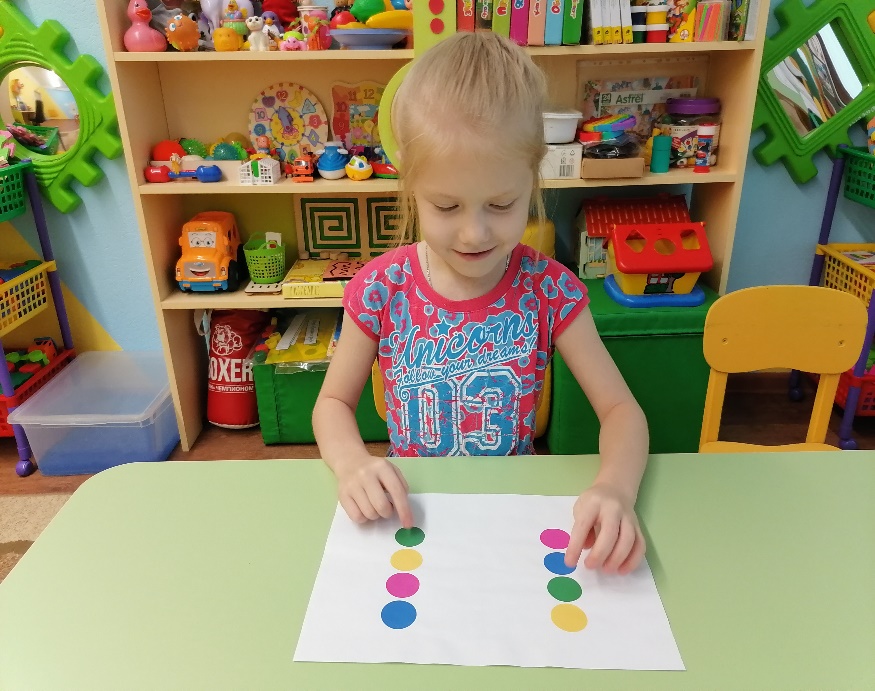 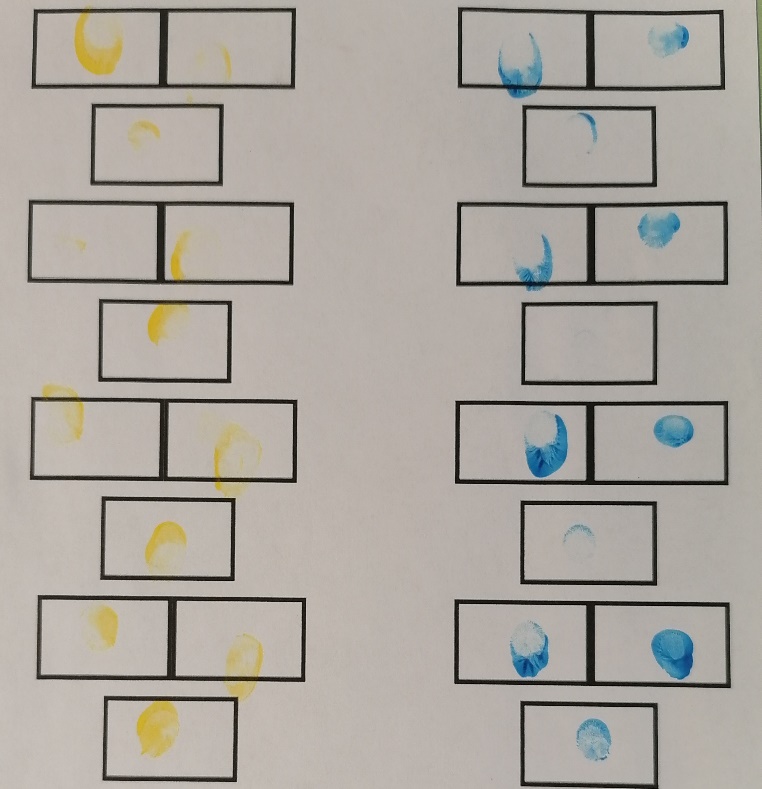 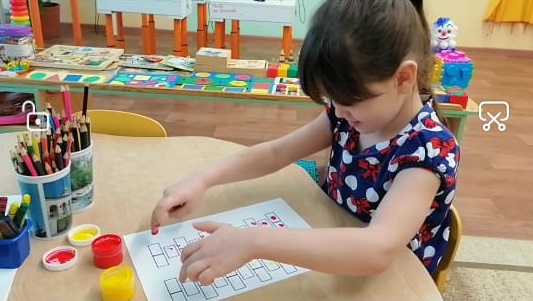 Раскраски
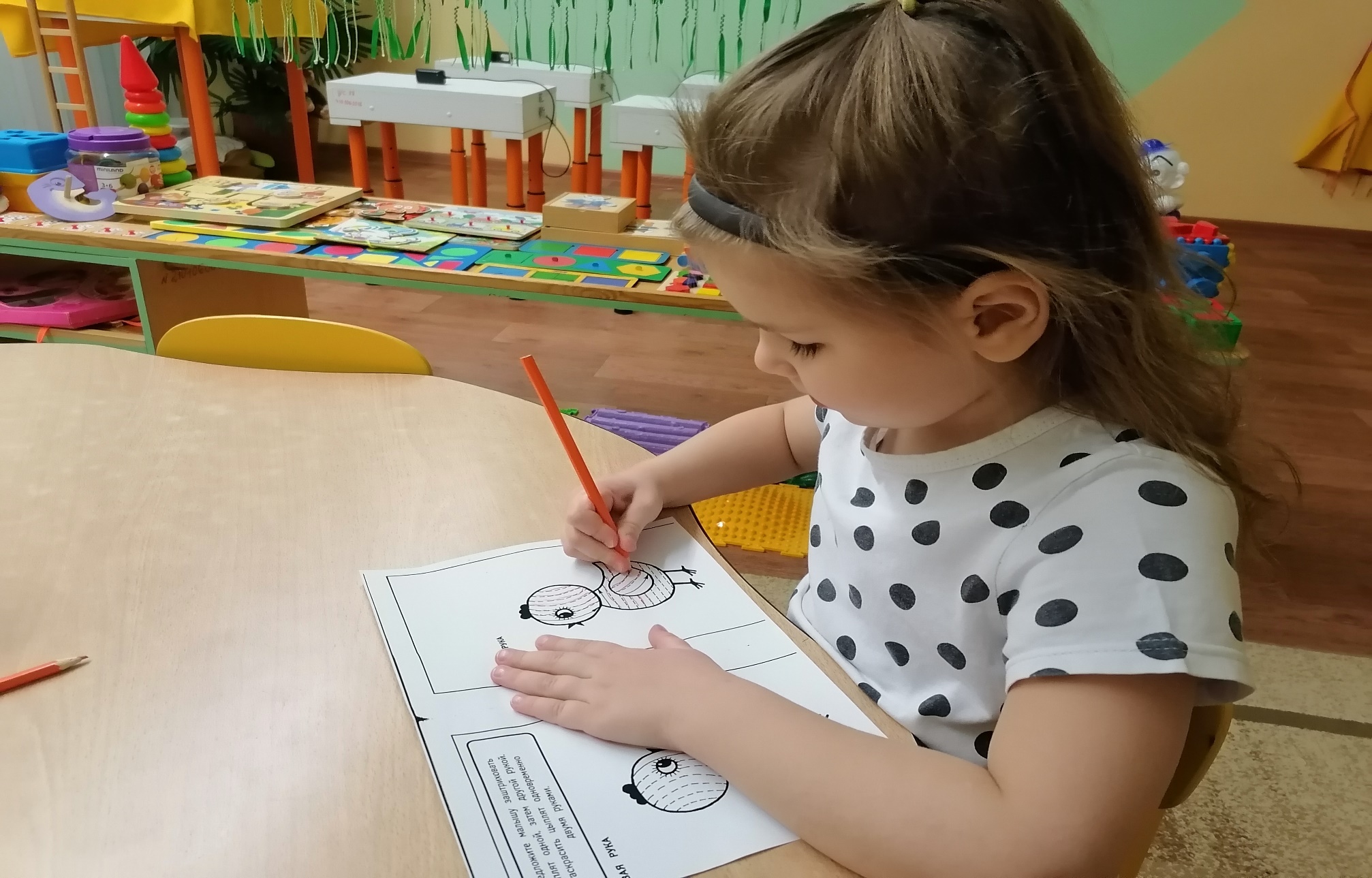 Межполушарные доски
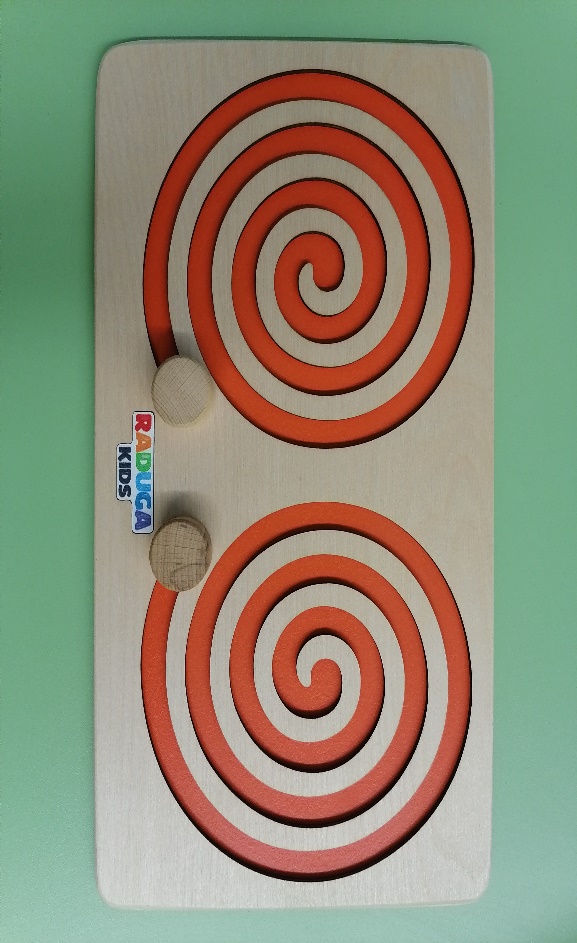 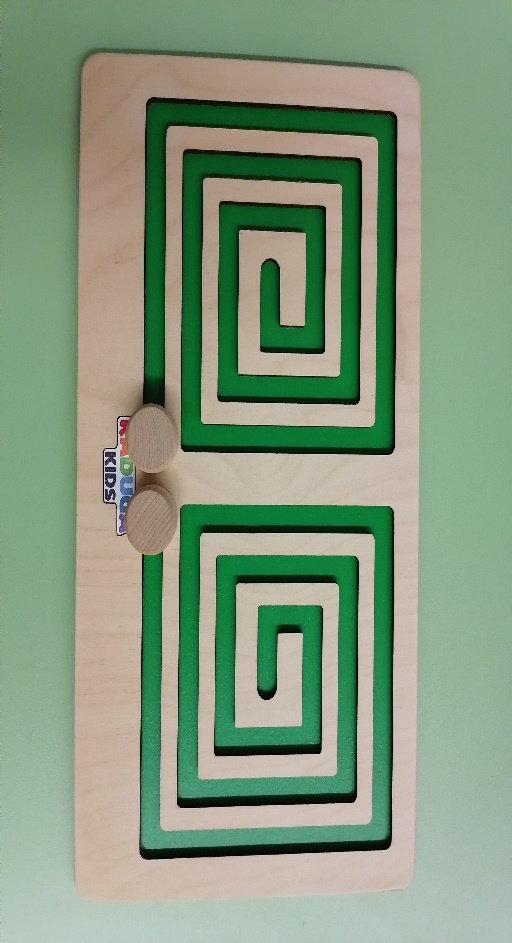 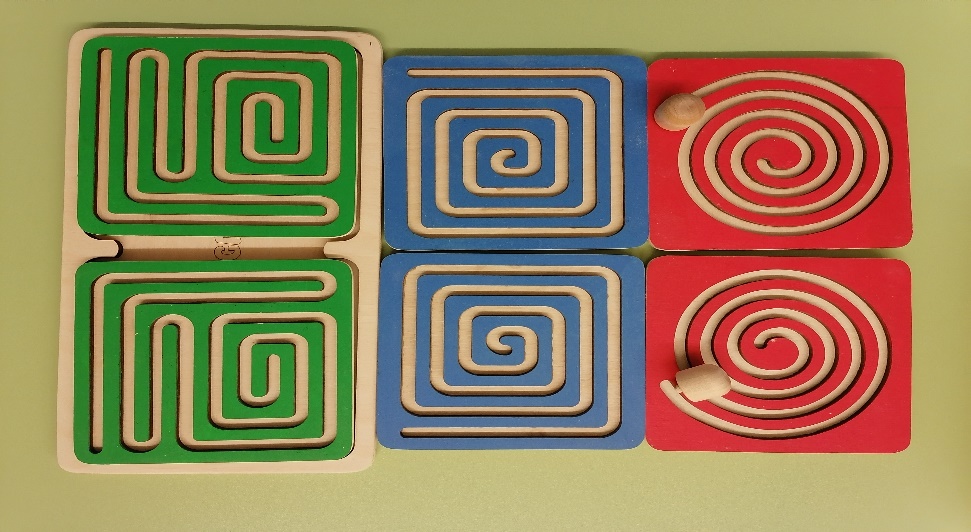 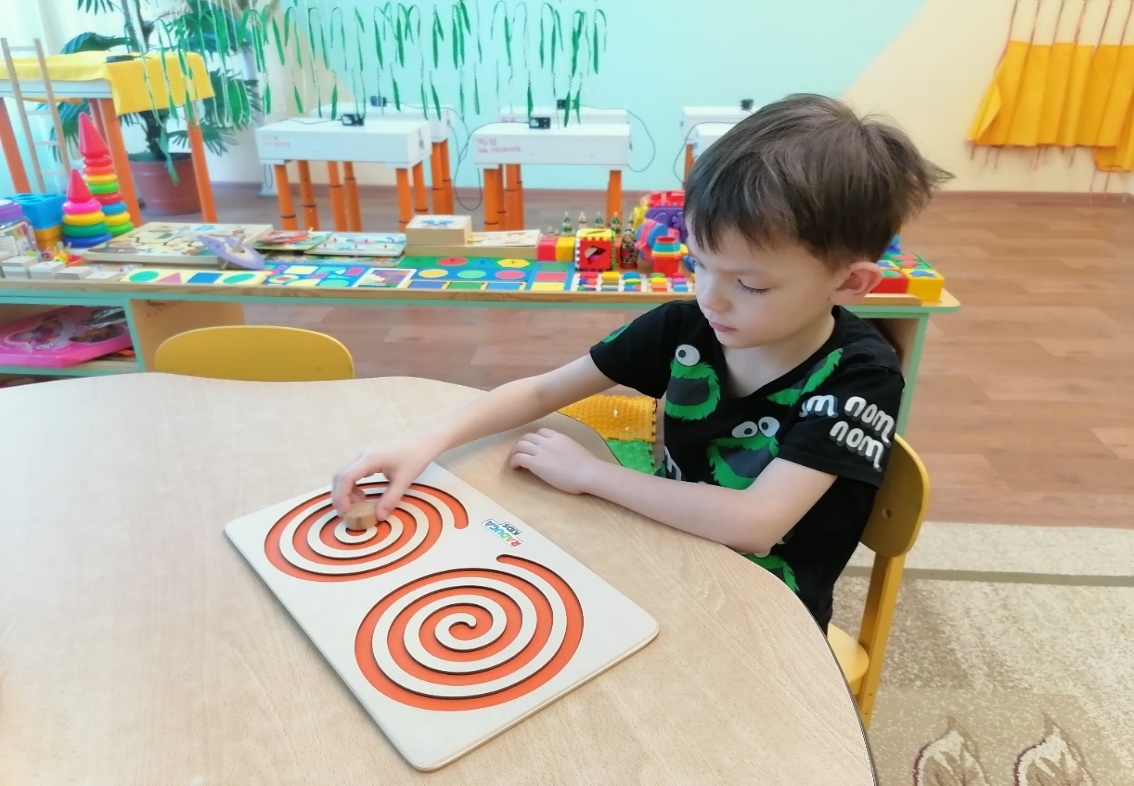 Интеграция правого и левого полушарий позволила частично решить ряд развивающих задач: 
- улучшить сенсомоторную и пространственную координацию, 
- повысить возможности произвольного внимания, усидчивости, самоконтроля,
-согласованность, точность, плавность движений обеих рук.
Спасибо за внимание!